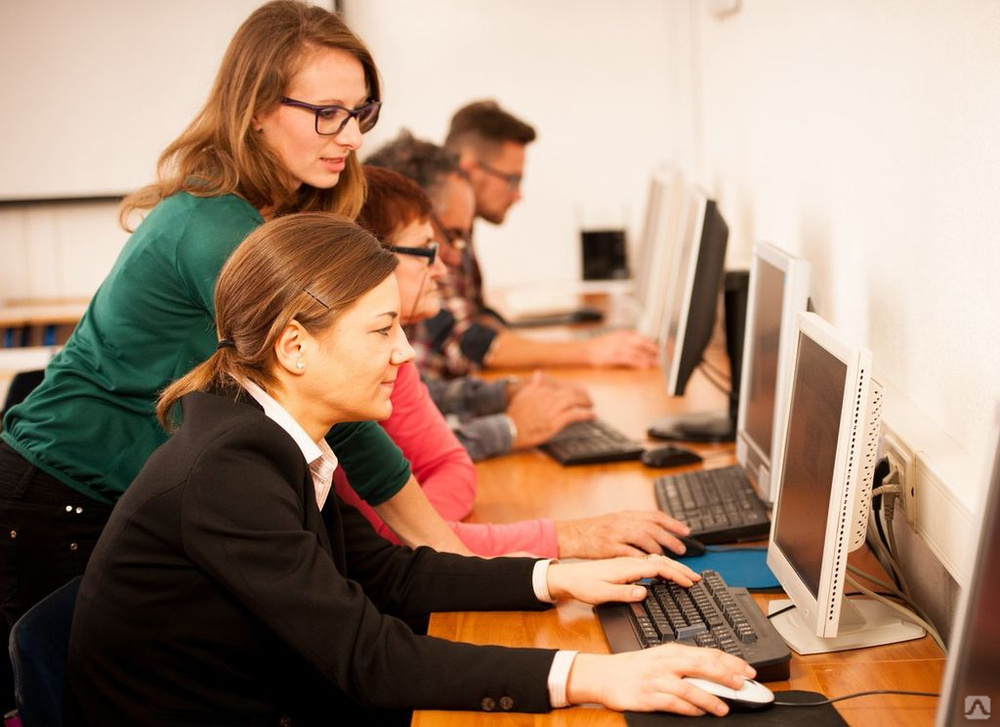 Первоочередные меры (шаги) по организации методического сопровождения проекта «Школа Минпросвещения России»
ШАГ 1. ОПРЕДЕЛЕНИЕ КУРАТОРОВ РЕГИОНОВ
Закрепление экспертов Федерального методического центра ФГАОУ ДПО «Академия Минпросвещения России» (кураторов) за регионами
Таблица в Telegram-канале руководителей ИРО/ИПК
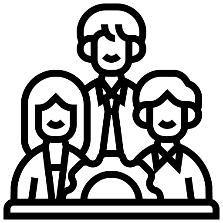 7
июня
2
ШАГ 2. АКТУАЛИЗАЦИЯ И РАСПРЕДЕЛЕНИЕ ШКОЛ-УЧАСТНИКОВ
Актуализация списка общеобразовательных организаций, получивших средства субсидии из федерального бюджета на  (капитальный ремонт) мероприятия по модернизации школьных систем образования в субъектах Российской Федерации в рамках государственной программы «Развитие образования» (далее школы-участники)
Распределение школ-участников по уровню результативности (успешности) деятельности: низкий, средний, высокий
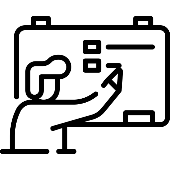 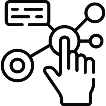 Таблица с маркированными графами (форма 1) в Telegram-канале руководителей ИРО/ИПК
10
июня
3
ШАГ 3. ЗАКРЕПЛЕНИЕ РЕГИОНАЛЬНЫХ МЕТОДИСТОВ ЗА ШКОЛАМИ-УЧАСТНИКАМИ
Закрепление региональных методистов за школами-участниками с учетом равномерного распределения по уровням результативности и успешности деятельности
Формирование списка региональных методистов (из числа регионального актива), ответственных за методическое сопровождение школ-участников
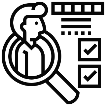 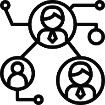 Таблица с маркированными графами (форма 2) в Telegram-канале руководителей ИРО/ИПК
10
июня
4
ШАГ 4. ОБЕСПЕЧЕНИЕ МЕТОДИЧЕСКОЙ ПОДДЕРЖКИ
Участие в вебинаре для региональных методистов. Вопросы:
– о проекте «Школа Минпросвещения России»;
– о подходах к формированию управленческих механизмов для построения системы профилактики учебной неуспешности
Участие в совещании по вопросам методического сопровождения проекта «Школа Минпросвещения России» (из опыта работы регионов)
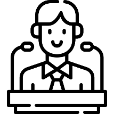 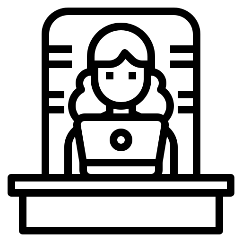 ФГАОУ ДПО «Академия Минпросвещения России»,
ФГБУ «Федеральный институт оценки качества образования»,
ИРО/ИПК/ЦНППМ субъектов Российской Федерации
ФГАОУ ДПО «Академия Минпросвещения России»,
ИРО/ИПК/ЦНППМ субъектов Российской Федерации
16
июня
20
июня
5
ШАГ 5. ПЛАНИРОВАНИЕ СОВМЕСТНЫХ ДЕЙСТВИЙ
Обсуждение и согласование плана  мероприятий по методическому сопровождению школ-участников c экспертами Федерального методического центра ФГАОУ ДПО «Академия Минпросвещения России» (кураторами регионов)
Разработка проекта плана мероприятий по методическому сопровождению школ-участников с учетом рекомендаций, полученных на вебинаре (16.06.2022) и совещании (из опыта работы регионов ) (20.06.2022), включая выезды в школы-участники с низким уровнем результативности и успешности деятельности
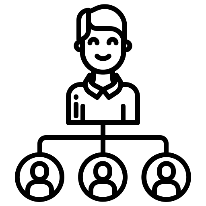 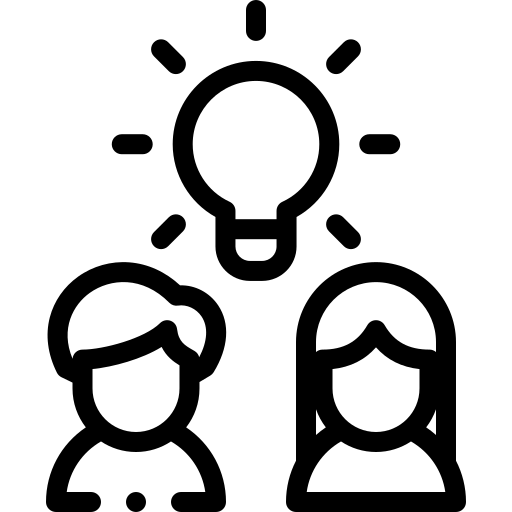 Таблица (форма 3) в Telegram-канале руководителей ИРО/ИПК
24
июня
1
июля
ФГАОУ ДПО «Академия Минпросвещения России»,
ИРО/ИПК/ЦНППМ субъектов Российской Федерации
6
ШАГ 6. ОТПРАВКА ТАБЛИЦ
Таблица с маркированными графами (форма 1)

Таблица с маркированными графами (форма 2)
24
июня
10
июня
Таблица (форма 3)
fmc@apkpro.ru
Эксперты Федерального методического центра ФГАОУ ДПО «Академия Минпросвещения России» – кураторы регионов
7